Аппликация из осенних листьев          «Осенний львёнок»








Составила : Воспитатель второй младшей группы
               Паськова Наталья Александровна
Цель: развитие у детей художественно-творческих способностей, воспитывает у детей терпение, усидчивость и фантазию. 
Учить рассматривать осенние листочки разной формы и сравнивать со знакомыми предметами или их частями,
 показать аналогии с конструированием из листьев.
Задачи: Вызвать интерес к созданию образа львёнка из листьев вместе с воспитателем.
 Продолжать знакомить детей с аппликацией из сухих листьев. 
Учить составлять композицию из листьев и готовой мордашки льва из цветной бумаги или картона.
(заранее вырезаем мордочки львёнка). Развивать чувство формы и композиции. 
Воспитывать самостоятельность и аккуратность в работе.
Материалы: 1.Картон  белый и оранжевая цветная бумага2.Ножницы 3.Клей ПВА4.Салфетка тряпичная (можно обычные ватные диски)5.Маркер для лёвушки6.Осенние листочки (с любого дерева)
Расчесали львёнку чёлку,Полюбуйтесь-ка на львёнка!Улыбается игриво:«Я, как папа, тоже с гривой!»До чего же милый львёнок,Он рычит, но голос тонок.Сделал вид малыш серьёзный:«Я, как папа, тоже грозный!»Папа – Лев и мама – ЛьвицаСмотрят, как малыш резвится.Не нарадуется сыномВся родня в семействе львином!Хвостик с кисточкой у львёнка,Взгляд наивного котёнка,                                                                       По земле скребёт он лапой:«Скоро вырасту, как папа!» Наигравшись, пасть разинув,Он зевнул, расправил спину,А потом, сверкнув глазами,Спать прилег, прижавшись к маме.                                                           В. Сибирцев
Во время прогулки дети с воспитателем собирают листья.
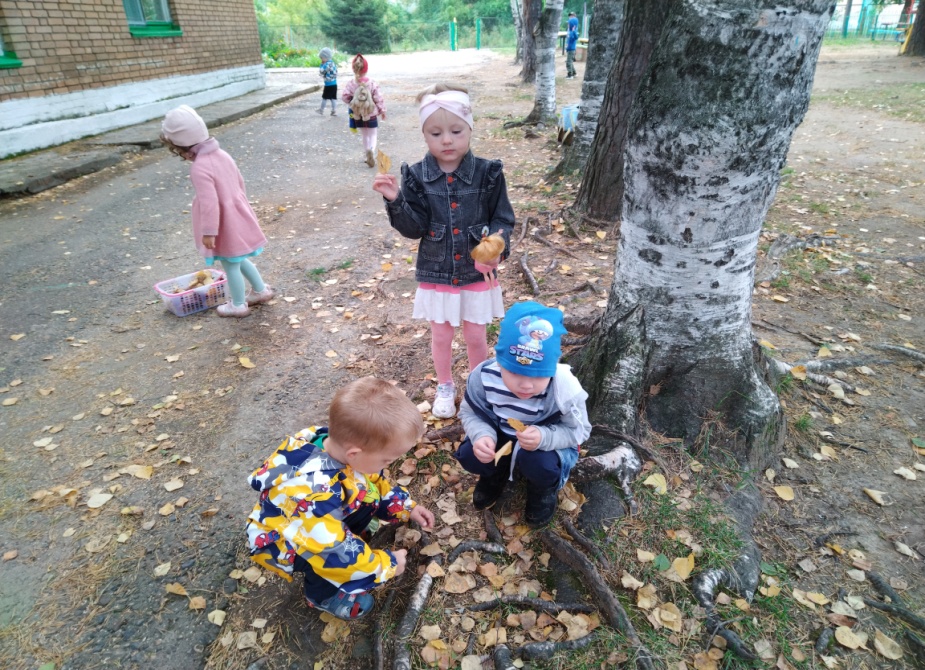 Воспитатель выкладывает перед ребёнком  осенние листья.-Готовим шаблон мордочки львёнка, переносим шаблон на картон, обводим карандашом и вырезаем ножницами.-Теперь будем приклеивать гриву, смазываем каждый листик  клеем отдельно и  аккуратно начинаем прикладывать листики один за другим.-Напоминаем детям, что надо хорошо прижать салфеткой приклеенные листики, чтоб лучше приклеились.
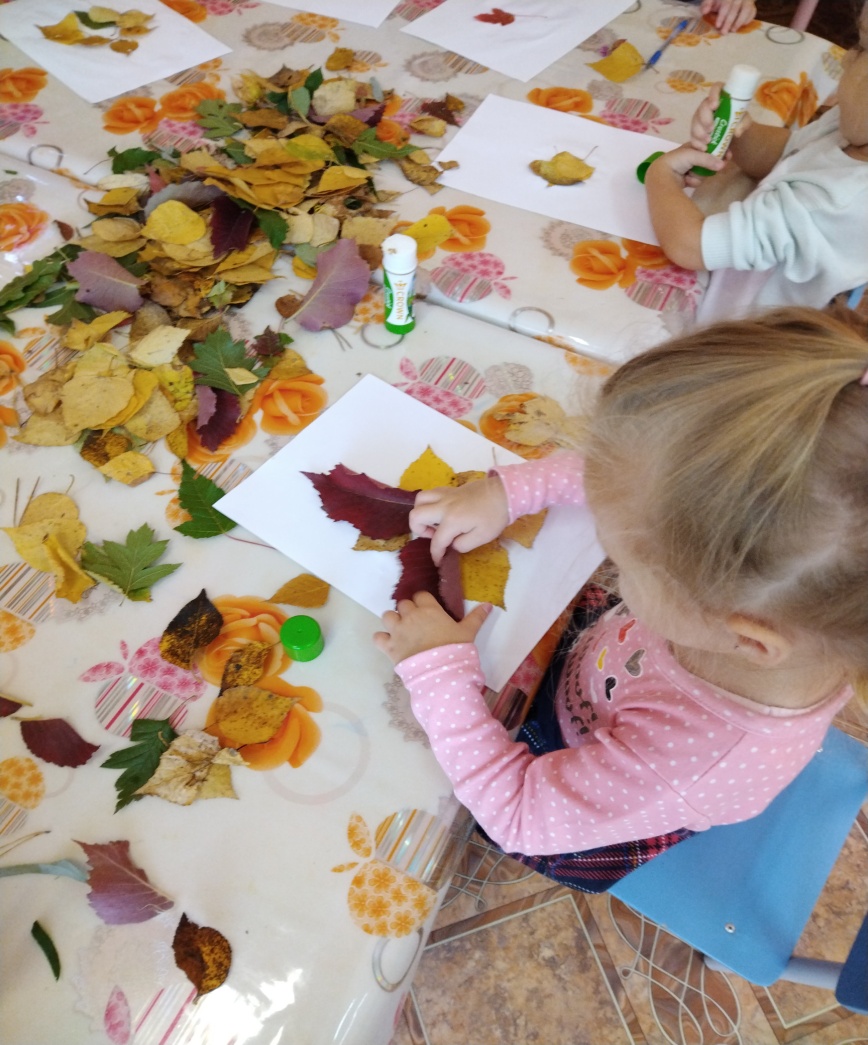 И вот грива готова, теперь надо приклеить мордашку, для этого возьмём клей ПВА и намазываем мордочку львёнка и приклеиваем в центр.
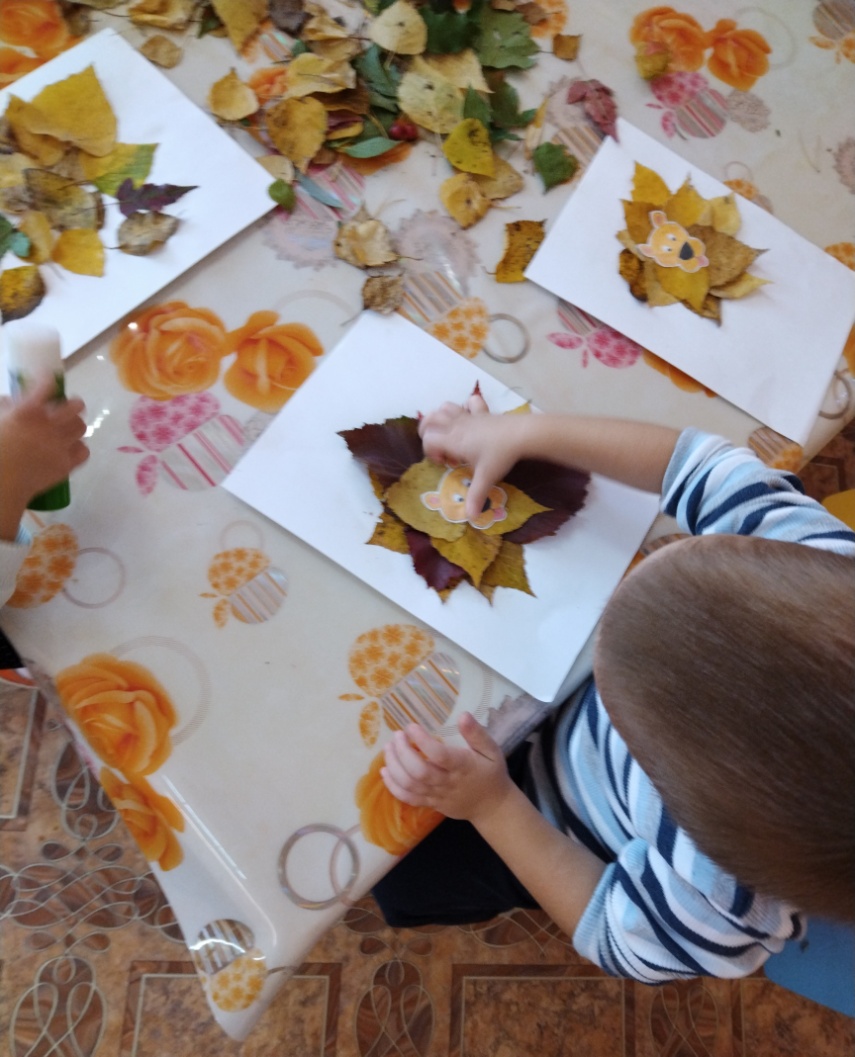 -Вот и готов наш замечательный львёнок.